Ako E, Nijjer S, Al-Hussaini A, Kaprielian R
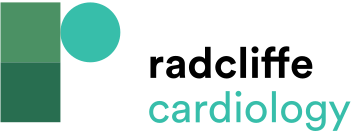 Trials Comparing Optimal Medical Therapy and Revascularisation in Chronic Coronary Disease
Citation: European Cardiology Review 2021;16:e24.
https://doi.org/10.15420/ecr.2020.37
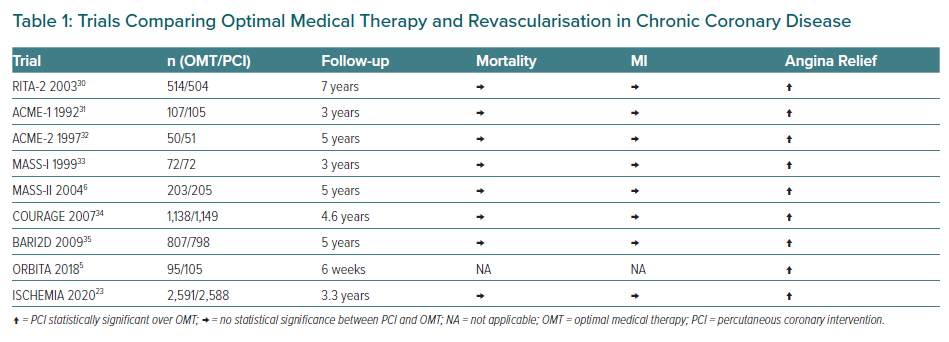